B-LEARNING…
ES UNA MODALIDAD PRESENCIAL DE ESTUDIOS  QUE COMBINA LA ENSEÑANZA MIXTA , ESTO SIGNIFICA  QUE LOS CURSOS DICTADOS INCLUIRA CLASES PRESENCIALES Y ACTIVIDADES EN EL
 E-LEARNING.
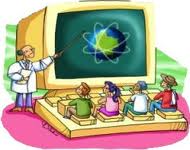